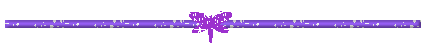 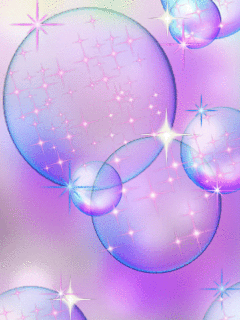 Раздувайся пузырь!
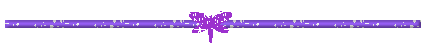 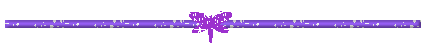 Проект выполнила: воспитанница 
МДОУ «Детский сад «Солнышко»
 с. Раевка Ивантеевского района» 
Пахомова  Лена
Руководитель: воспитатель 
Пахомова И.А.
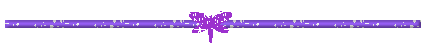 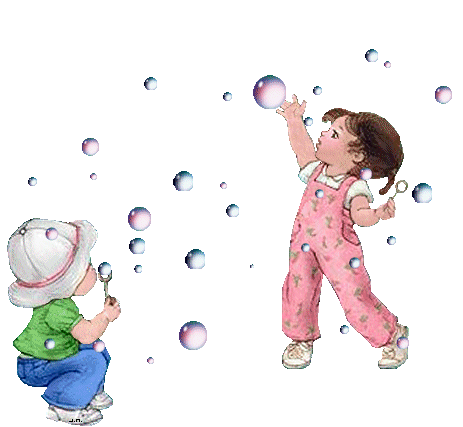 Выдувание мыльных пузырей одно из самых любимых мною занятий.
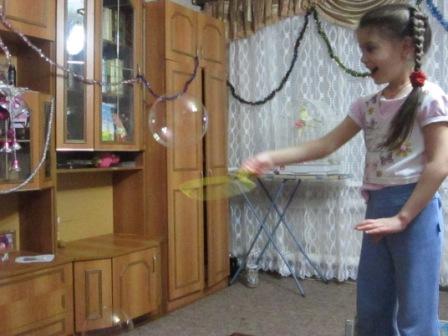 Я люблю бегать за ними, когда они летят, смотреть как они кружатся над моей головой, рассматривать как пузыри переливаются всеми цветами радуги.
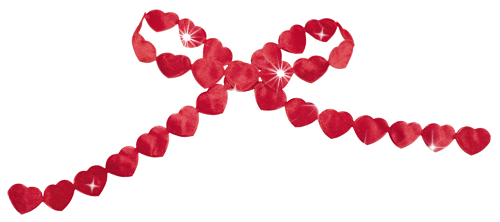 Проблемный вопрос
«Если пузыри называются мыльными значит они сделаны из мыла?»
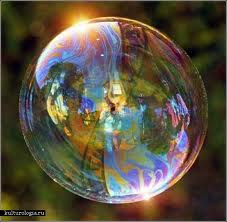 Как сделать самостоятельно мыльные пузыри?
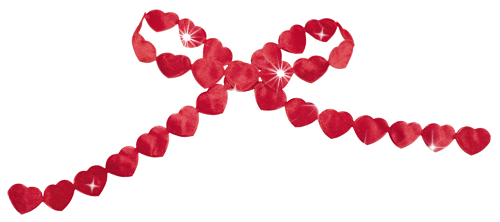 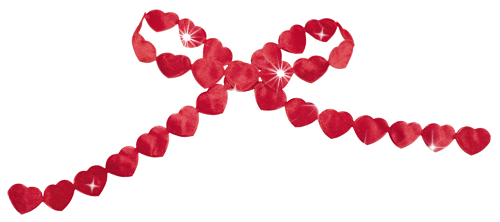 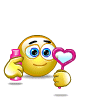 Задачи исследования:
научиться делать мыльные пузыри;
исследовать разные по составу растворы для мыльных пузырей;
попробовать выдуть пузыри из разных формочек и предметов;
исследовать на какой поверхности при приземлении пузырь дольше не лопается.
Первая попытка
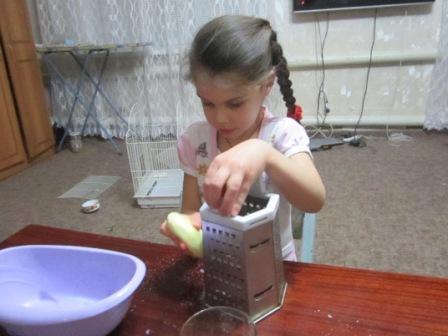 Раствор состоял из мыла и воды.

Пузыри были небольших размеров и быстро лопались.
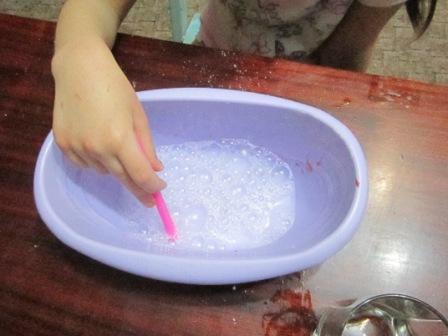 Продолжаем экспериментировать.
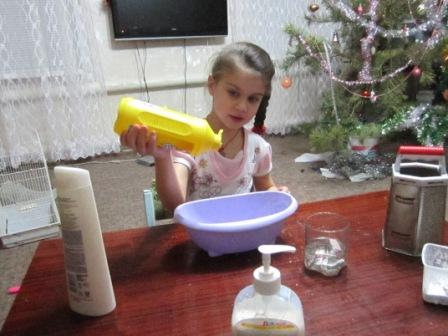 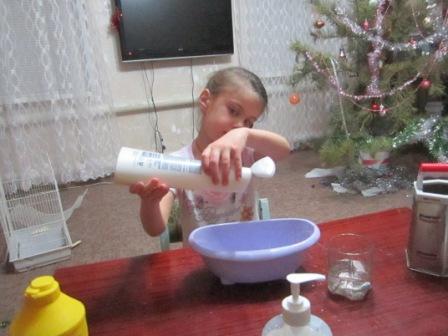 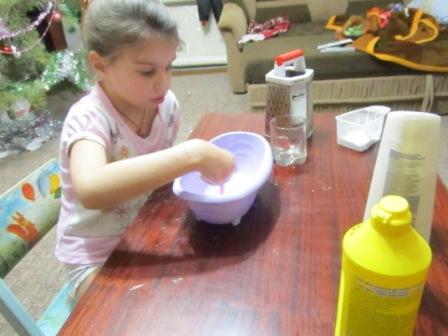 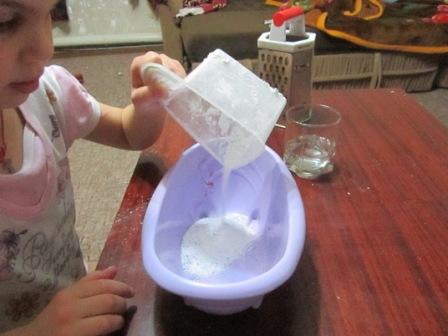 Мы близки к разгадке!
Вывод 1: Лучший раствор
Наилучшим раствором для мыльных пузырей является: вода, моющее средство для посуды и глицерин
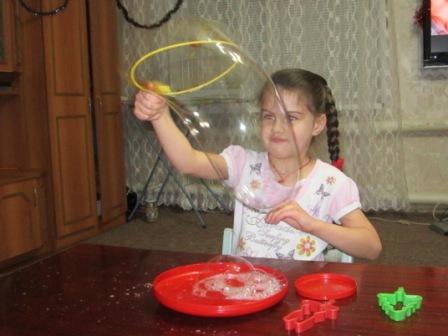 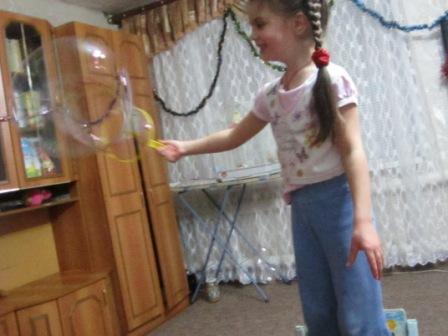 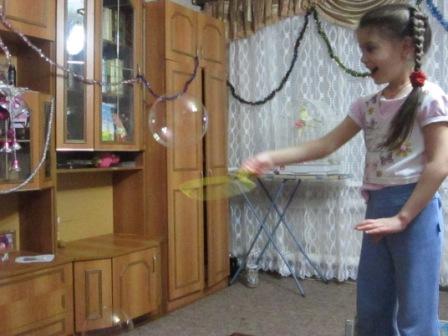 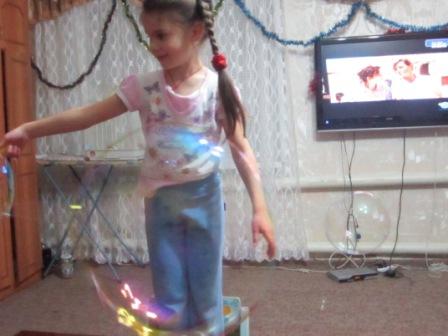 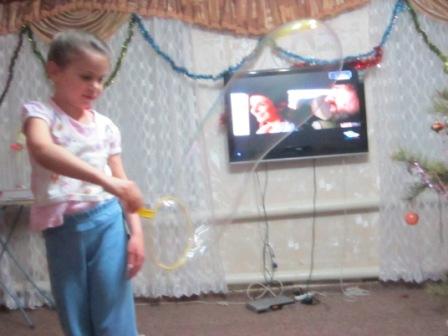 Вывод 2: Он все равно круглый!
Не зависимо от формы рамок при выдувании  пузыри получаются в форме шара и чем больше отверстие в рамке, тем пузырь выдувается большего размера.
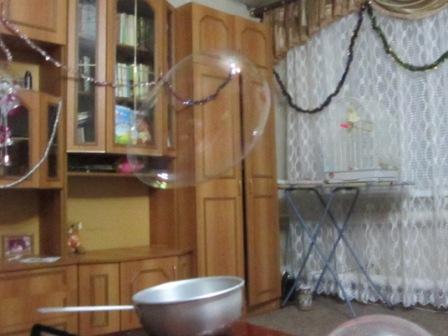 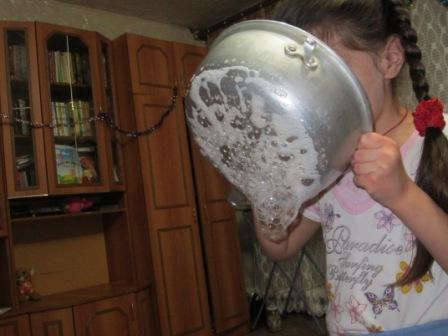 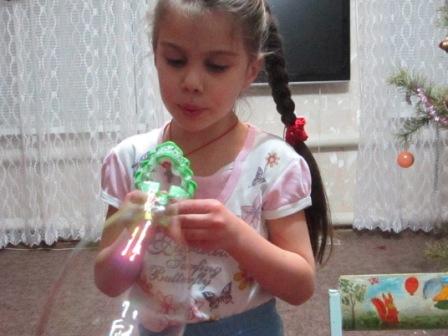 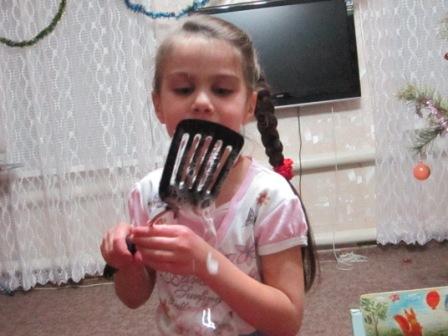 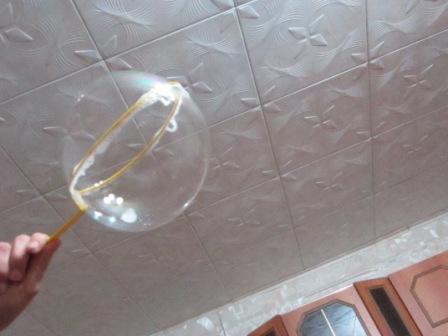 Вывод 3:
На мягкой поверхности пузырь лопается не сразу, а к гладкой прилипает.
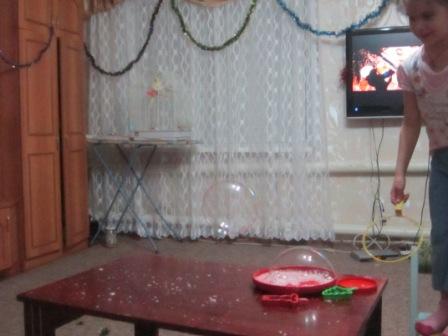 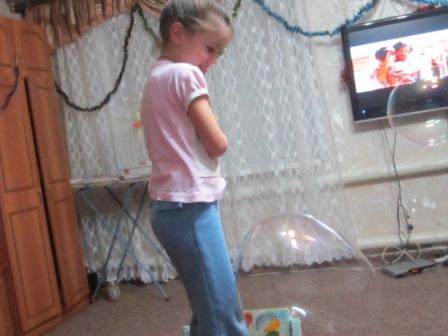 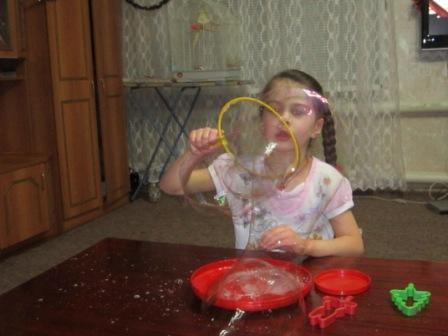 Ресурсы:
Анимация:
Дети и пузыри - http://novorab.ru/ArticleSection/Details/2730
Сверкающие пузыри - http://kartinkidrool.ru/myilo_detskoe_alisa_150g_svoboda_oao_6401.html
Смайлик - http://animo2.ucoz.ru/photo/animacii_malogo_razmera/sklad_animacij/animacija_mylnye_puzyri/14-0-2112
Фото:
1 - http://dom-i-domochadci.ru/parad-my-l-ny-h-puzy-rej
Автор шаблона  – http://corowina.ucoz.com/
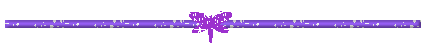 Спасибо за внимание
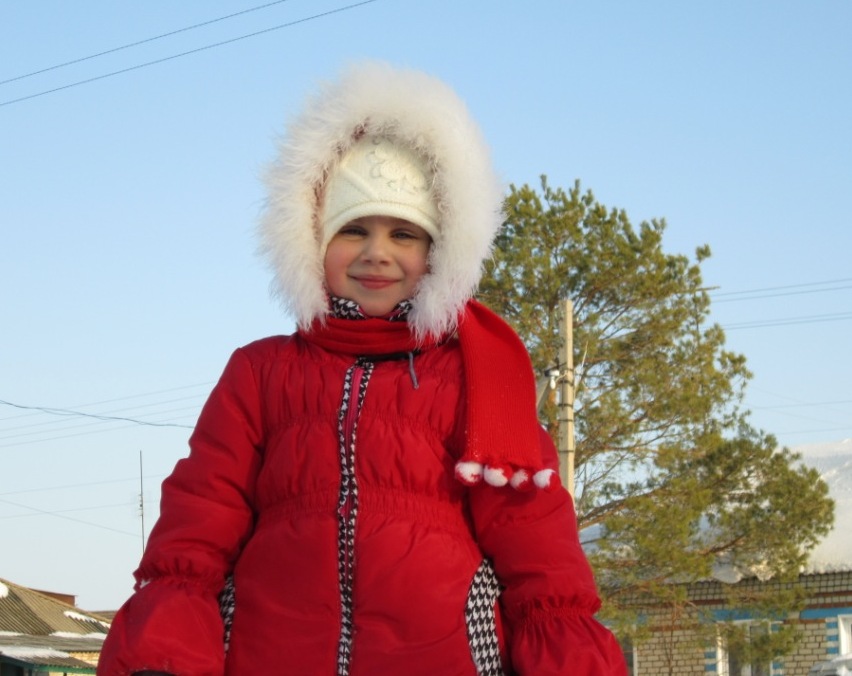 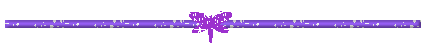 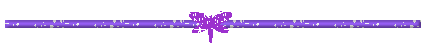 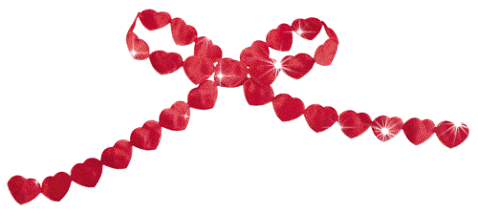 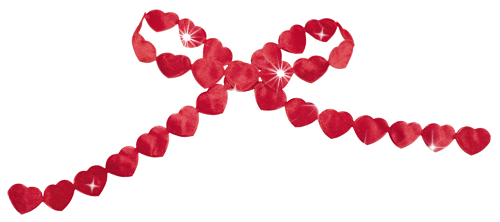 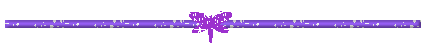